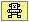 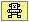 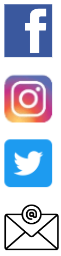 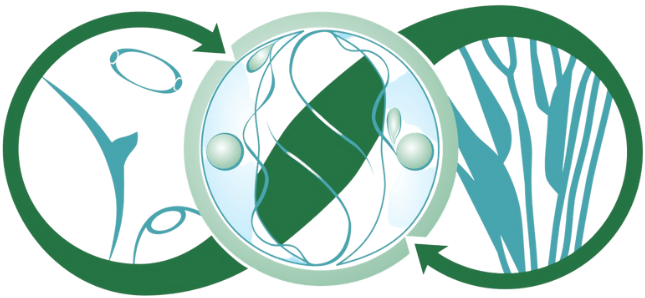 Seu @ aqui
XIII Encontro de Pesquisa em Parasitologia ICB/UFMG
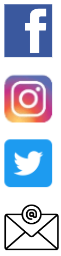 Seu @ aqui
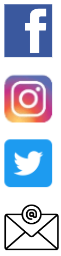 Seu @ aqui
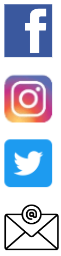 Seu @ aqui
TÍTULO
Autor1, Autor2, Autor3....

1Filiação; 2Filiação; 3Filiação
INTRODUÇÃO
RESULTADOS E CONCLUSÃO
Lorem ipsum dolor sit amet, consectetur adipiscing elit. Nam tempus condimentum mauris dignissim lobortis. Pellentesque porta semper porttitor. Nam vitae nisi mollis ante aliquam sollicitudin vel non mi. Nam hendrerit diam ut neque pretium imperdiet. Maecenas ornare nunc sit amet erat ornare posuere. Aenean porta scelerisque diam, a lobortis turpis luctus at. Sed ac adipiscing elit. Interdum et malesuada fames ac ante ipsum primis in faucibus. Pellentesque sit amet justo vel est facilisis gravida sed in ipsum. Morbi ut turpis faucibus, auctor sem quis, semper ipsum. Fusce ullamcorper nisl sed dolor aliquet, et tempus dolor cursus. Praesent turpis luctus at. Sed ac adipiscing elit. Interdum et malesuada fames ac ante ipsum primis in faucibus. Pellentesque sit amet justo vel est facilisis gravida sed in ipsum. Morbi ut turpis faucibus, auctor sem quis, semper ipsum. Fusce ullamcorper nisl sed dolor aliquet, et tempus dolor cursus. Praesent
Lorem ipsum dolor sit amet, consectetur adipiscing elit. Nam tempus condimentum mauris dignissim lobortis. Pellentesque porta semper porttitor. Nam vitae nisi mollis ante aliquam sollicitudin vel non mi. Nam hendrerit diam ut neque pretium imperdiet. Maecenas ornare nunc sit amet erat ornare posuere. Aenean porta scelerisque diam, a lobortis turpis luctus at. Sed achendrerit diam ut neque pretium imperdiet. Maecenas ornare nunc sit amet erat ornare posuere. Aenean porta scelerisque diam, a lobortis turpis luctus at. Sed achendrerit diam ut neque pretium imperdiet. Maecena
OBJETIVO(S)
Lorem ipsum dolor sit amet, consectetur adipiscing elit. Nam tempus condimentum mauris dignissim lobortis. Pellentesque porta semper porttitor. Nam vitae nisi mollis ante aliquam sollicitudin vel non mi. Nam hendrerit diam ut neque pretium imperdiet. Maecenas ornare nunc sit amet erat ornare posuere. Aenean porta scelerisque diam, a lobortis turpis luctus at. Sed achendrerit diam ut neque pretium imperdiet. Maecenas ornare nunc sit amet erat ornare posuere. Aenean porta scelerisque diam, a lobortis turpis luctus at. Sed achendrerit diam ut neque pretium imperdiet. Maecena
Figura 1. Lorem ipsum dolor sit amet, consectetur adipiscing elit.
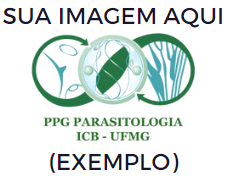 MATERIAL E MÉTODOS
Lorem ipsum dolor sit amet, consectetur adipiscing elit. Nam tempus condimentum mauris dignissim lobortis. Pellentesque porta semper porttitor. Nam vitae nisi mollis ante aliquam sollicitudin vel non mi. Nam hendrerit diam ut neque pretium imperdiet. Maecenas ornare nunc sit amet erat ornare posuere. Aenean porta scelerisque diam, a lobortis turpis luctus at. Sed achendrerit diam ut neque pretium imperdiet. Maecenas ornare nunc sit amet erat ornare posuere. Aenean porta scelerisque diam, a lobortis turpis luctus at. Sed achendrerit diam ut neque pretium imperdiet. Maecena
Lorem ipsum dolor sit amet, consectetur adipiscing elit. Nam tempus condimentum mauris dignissim lobortis. Pellentesque porta semper porttitor. Nam vitae nisi mollis ante aliquam sollicitudin vel non mi. Nam hendrerit diam ut neque pretium imperdiet. Maecenas ornare nunc sit amet erat ornare posuere. Aenean porta scelerisque diam, a lobortis turpis luctus at. Sed achendrerit diam ut neque pretium imperdiet. Maecenas ornare nunc sit amet erat ornare posuere. Aenean porta scelerisque diam, a lobortis turpis luctus at. Sed achendrerit diam ut neque pretium imperdiet. Maecena
Lorem ipsum dolor sit amet, consectetur adipiscing elit. Nam tempus condimentum mauris dignissim lobortis. Pellentesque porta semper porttitor. amet erat ornare posuere. Aenean porta scelerisque diam, a lobortis turpis luctus at. Sed achendrerit diam ut neque pretium imperdiet. Maecenas ornare nunc sit amet erat ornare posuere. Aenean porta scelerisque diam, a lobortis turpis luctus at. Sed achendrerit diam ut neque pretium imperdiet. Maecena
AGRADECIMENTOS
Lorem ipsum dolor sit amet, consectetur adipiscing elit. Nam tempus condimentum mauris dignissim lobortis. Pellentesque porta semper porttitor. Nam vitae nisi mollis ante aliquam sollicitudin vel non mi. Nam hendrerit diam ut neque pretium imperdiet. Maecenas ornare nunc sit amet erat ornare posuere. Aenean porta scelerisque diam, a lobortis turpis luctus at. Sed ac adipiscing elit. Interdum et
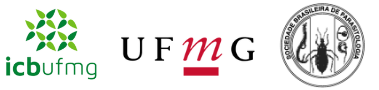 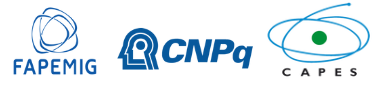